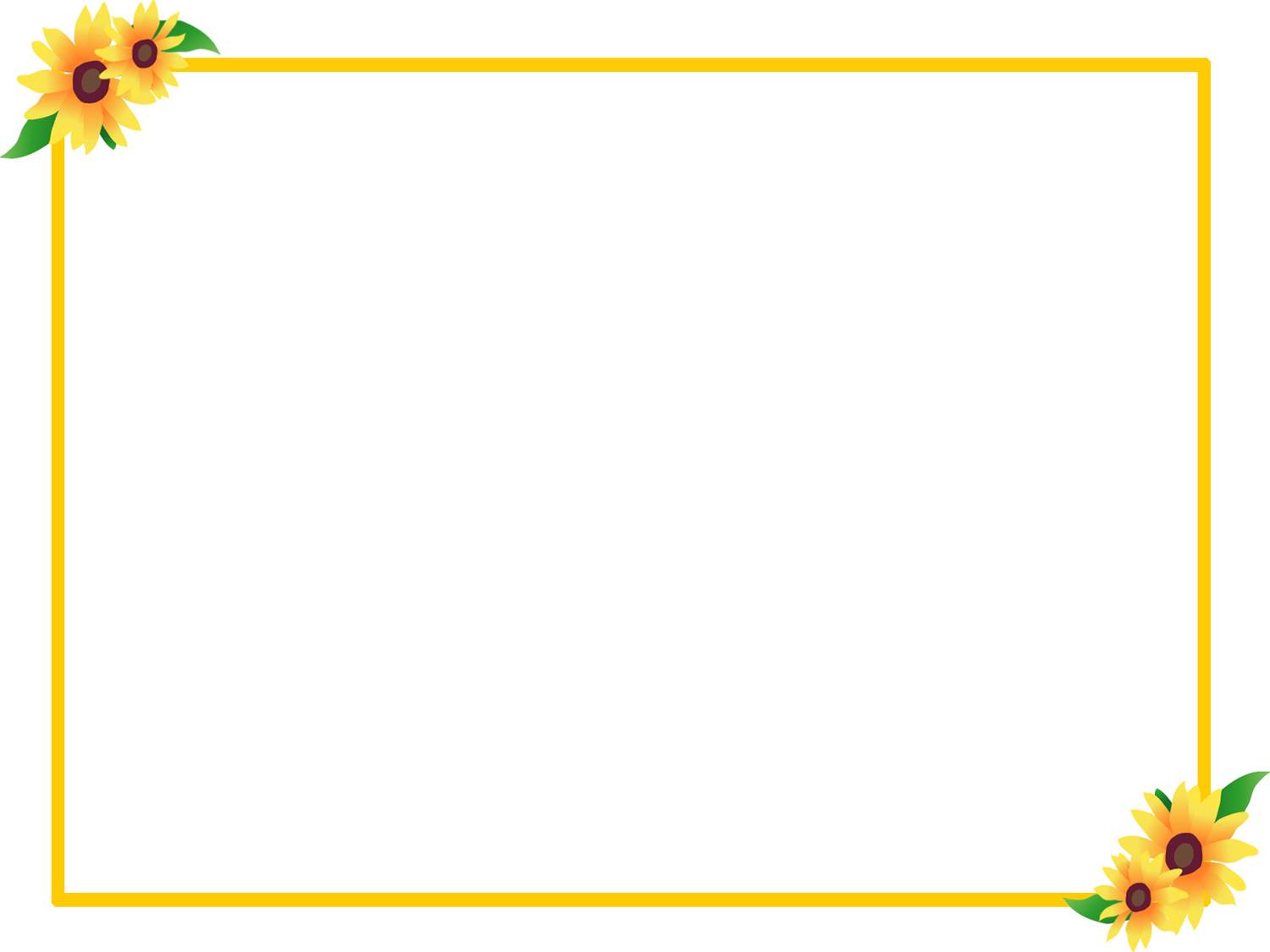 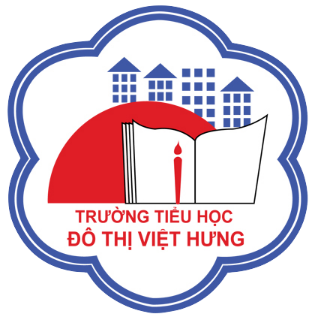 ỦY BAN NHÂN DÂN QUẬN LONG BIÊN
TRƯỜNG TIỂU HỌC ĐÔ THỊ VIỆT HƯNG
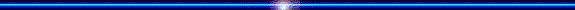 BÀI GIẢNG ĐIỆN TỬ
KHỐI 3
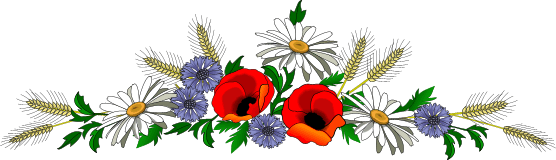 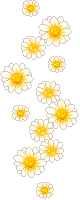 MÔN: TẬP ĐỌC
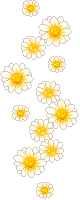 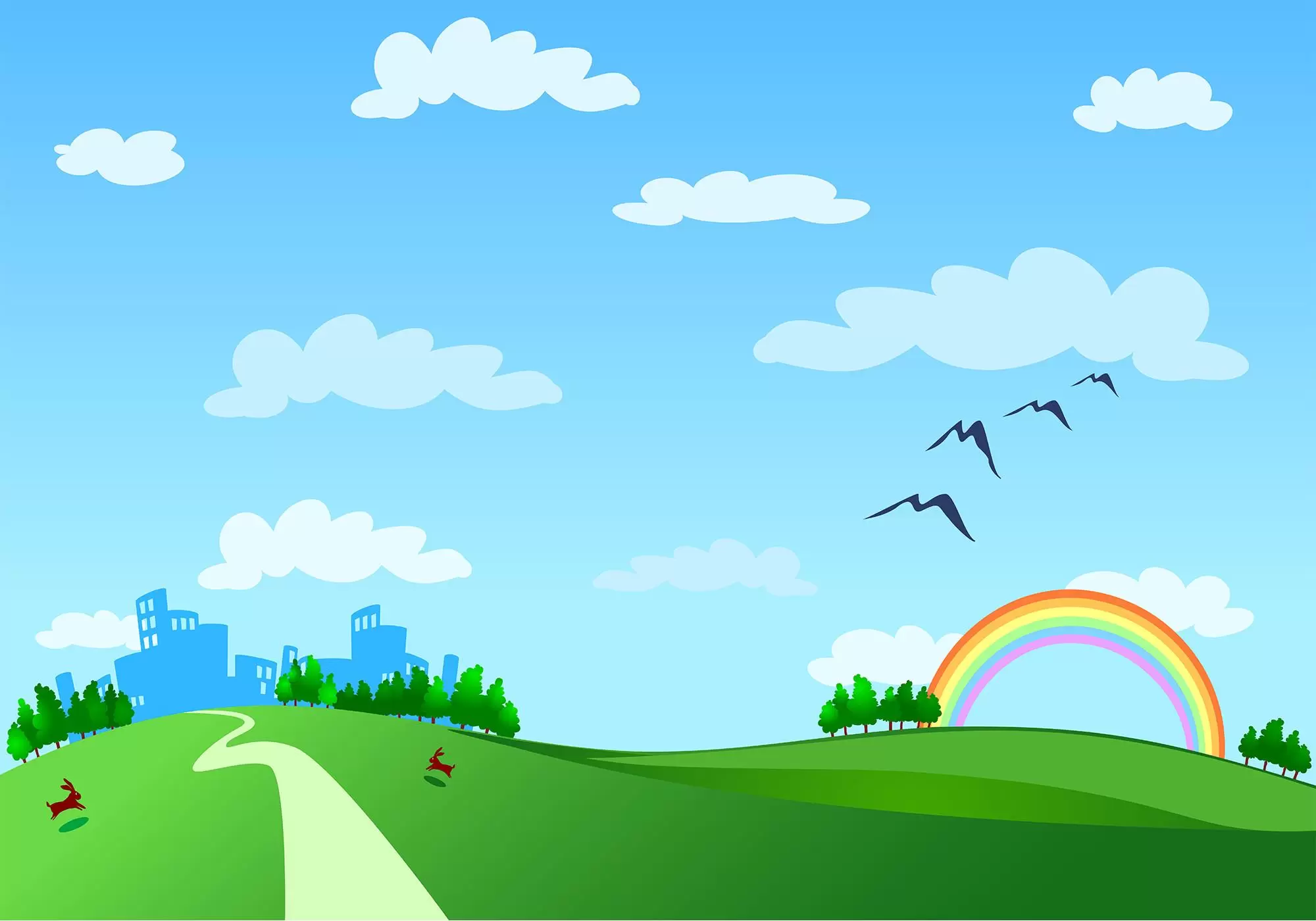 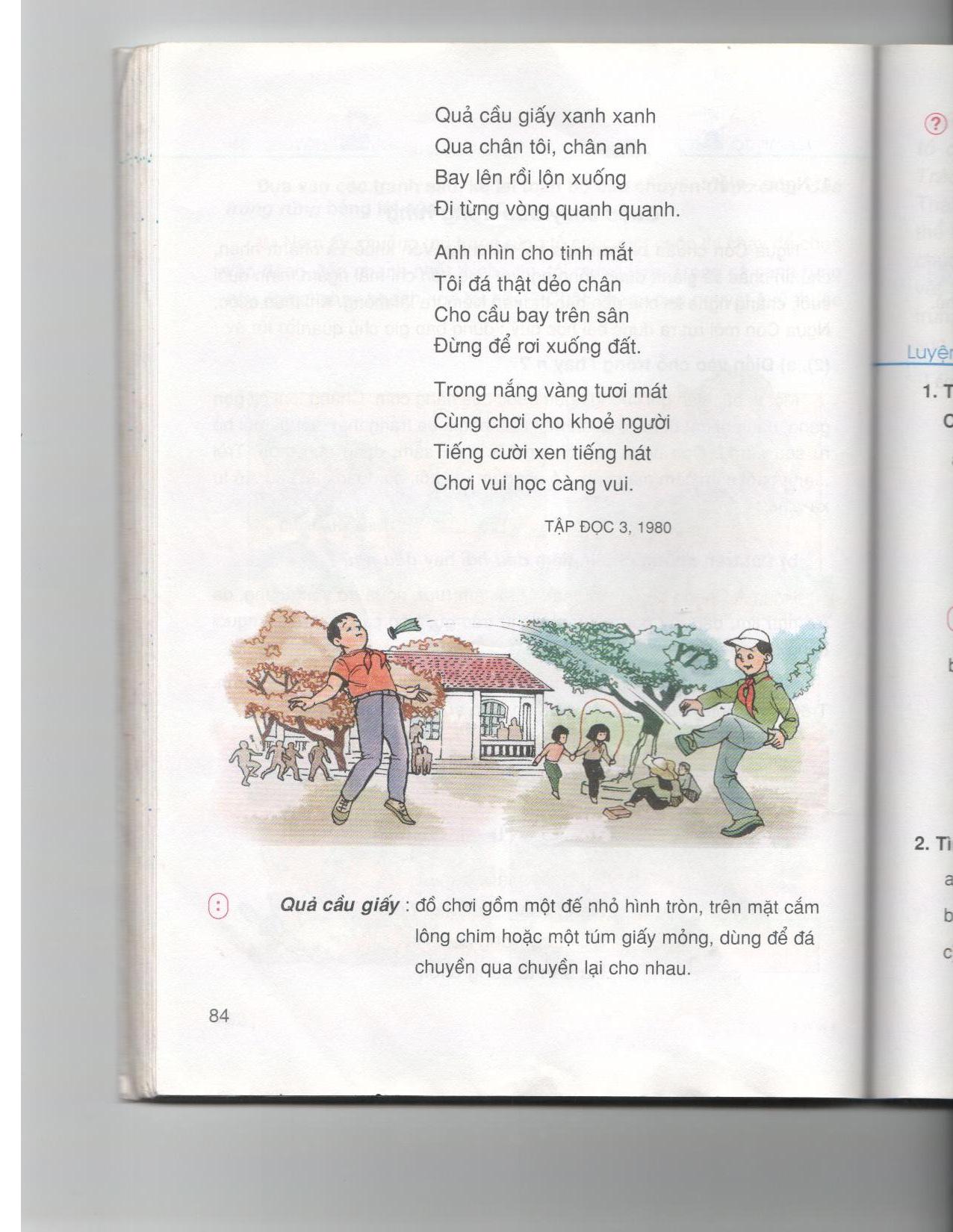 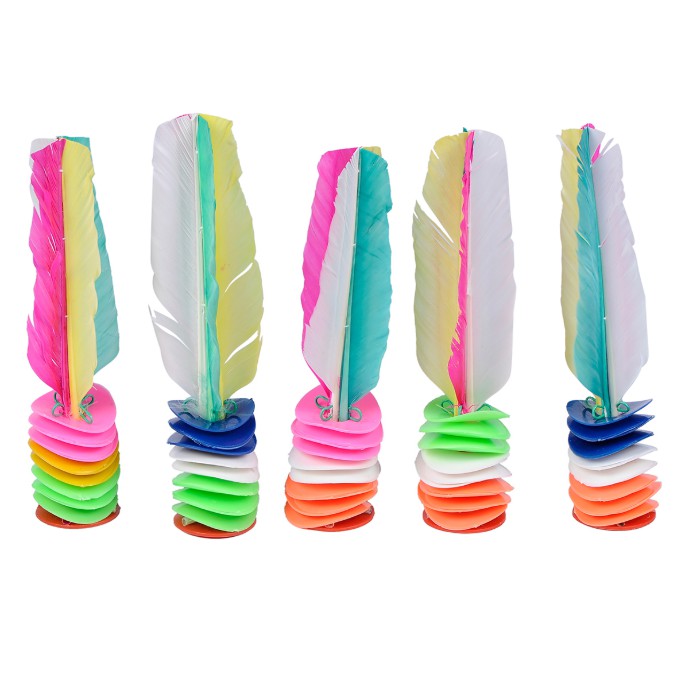 Thứ tư ngày 30 tháng 3 năm 2022
Tập đọc
Cùng vui chơi
Hoạt động 1: 
Luyện đọc
Cùng vui chơi
Ngày đẹp lắm bạn ơi
Nắng vàng trải khắp nơi
Chim ca trong bóng lá
Ra sân ta cùng chơi.

Quả cầu giấy xanh xanh 
Qua chân tôi, chân anh
Bay lên rồi lộn xuống
Đi từng vòng quanh quanh
Anh nhìn cho tinh mắt
Tôi đá thật dẻo chân
Cho cầu bay trên sân
Đừng để rơi xuống đất.

Trong nắng vàng tươi mát
Cùng chơi cho khỏe người
Tiếng cười xen tiếng hát
Chơi vui học càng vui.
Tập đọc 3, 1980
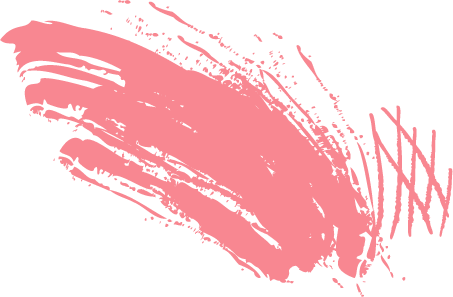 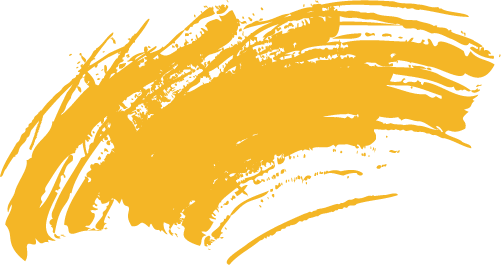 Luyện đọc từ khó
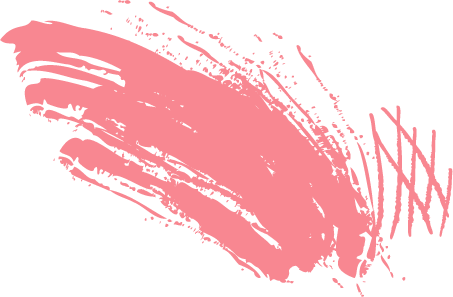 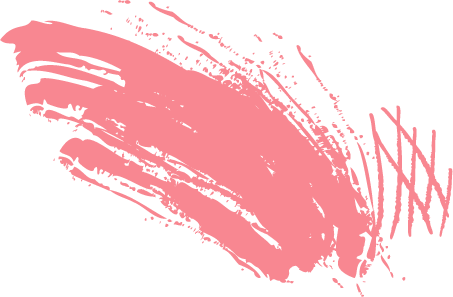 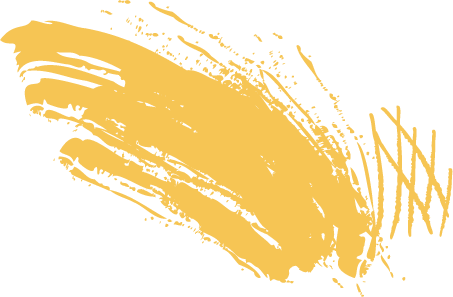 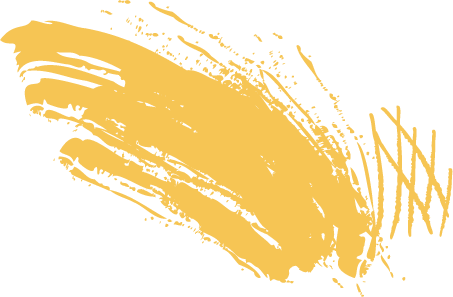 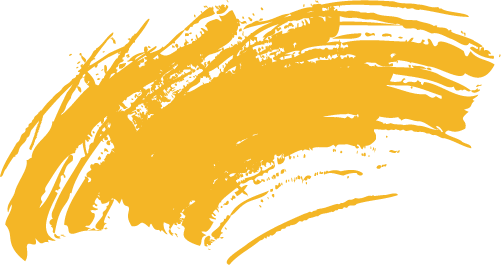 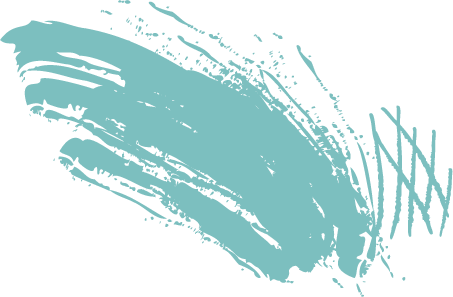 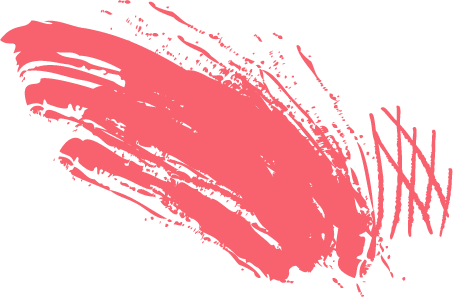 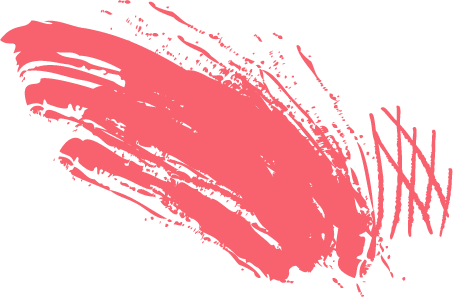 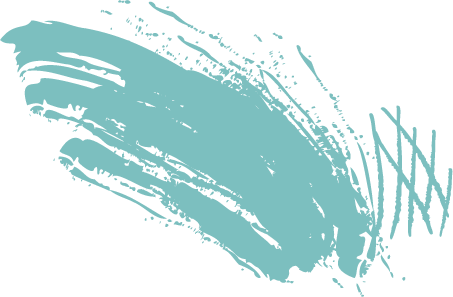 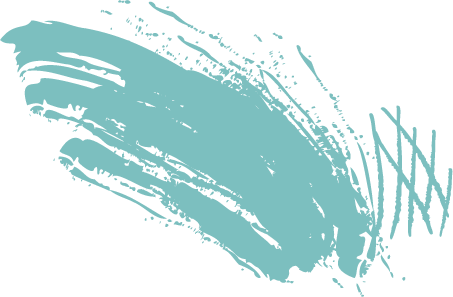 tr
trải
l
x
lộn xuống
ắt
tinh mắt
inh
quanh quanh
qu
qu
Ngày đẹp lắm  bạn ơi
Nắng vàng  trải khắp nơi
Chim ca trong bóng lá
Ra sân  ta cùng chơi.
/
/
/
/
//
/
/
Quả cầu giấy xanh xanh
Qua chân tôi, chân anh
Bay lên  rồi lộn xuống
Đi từng vòng quanh quanh.
/
//
/
/
//
Cùng vui chơi
Ngày  đẹp lắm bạn ơi
Nắng vàng trải khắp nơi
Chim ca trong bóng lá
Ra sân ta cùng chơi.

Quả cầu giấy xanh xanh
Qua chân tôi, chân anh
Bay lên rồi lộn xuống
Đi từng vòng quanh quanh.
Anh nhìn cho tinh mắt
Tôi đá thật dẻo chân
Cho cầu bay trên sân
Đừng để rơi xuống đất.

Trong nắng vàng tươi mát
Cùng chơi cho khỏe người
Tiếng cười xen tiếng hát
Chơi vui học càng vui.
Tập đọc 3, 1980
Cùng vui chơi
Ngày đẹp lắm bạn ơi
Nắng vàng trải khắp nơi
Chim ca trong bóng lá
Ra sân ta cùng chơi.

Quả cầu giấy xanh xanh
Qua chân tôi, chân anh
Bay lên rồi lộn xuống
Đi từng vòng quanh quanh.
Anh nhìn cho tinh mắt
Tôi đá thật dẻo chân
Cho cầu bay trên sân
Đừng để rơi xuống đất.

Trong nắng vàng tươi mát
Cùng chơi cho khỏe người
Tiếng cười xen tiếng hát
Chơi vui học càng vui.
Tập đọc 3, 1980
Hoạt động 2: 
Tìm hiểu bài
Cùng vui chơi
Anh nhìn cho tinh mắt
Tôi đá thật dẻo chân
Cho cầu bay trên sân
Đừng để rơi xuống đất.

Trong nắng vàng tươi mát
Cùng chơi cho khỏe người
Tiếng cười xen tiếng hát
Chơi vui học càng vui
Ngày đẹp lắm bạn ơi
Nắng vàng trải khắp nơi
Chim ca trong bóng lá
Ra sân ta cùng chơi.

Quả cầu giấy xanh xanh
Qua chân tôi, chân anh
Bay lên rồi lộn xuống
Đi từng vòng quanh quanh
Tập đọc 3, 1980
Câu 1: Bài thơ tả hoạt động gì của học sinh?
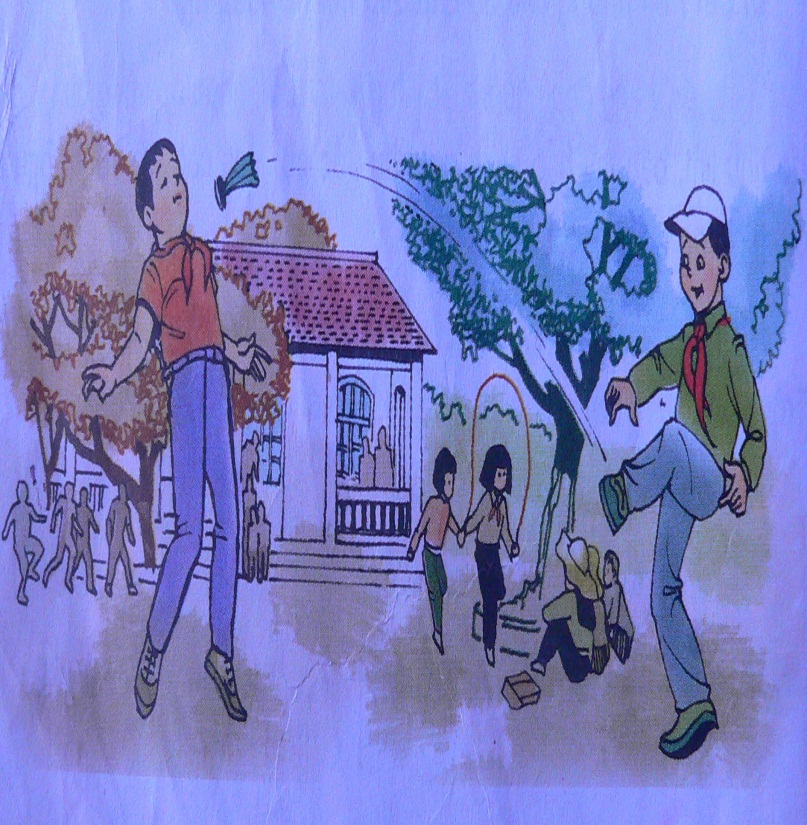 Bài thơ tả cảnh chơi đá cầu của học sinh trong giờ ra chơi.
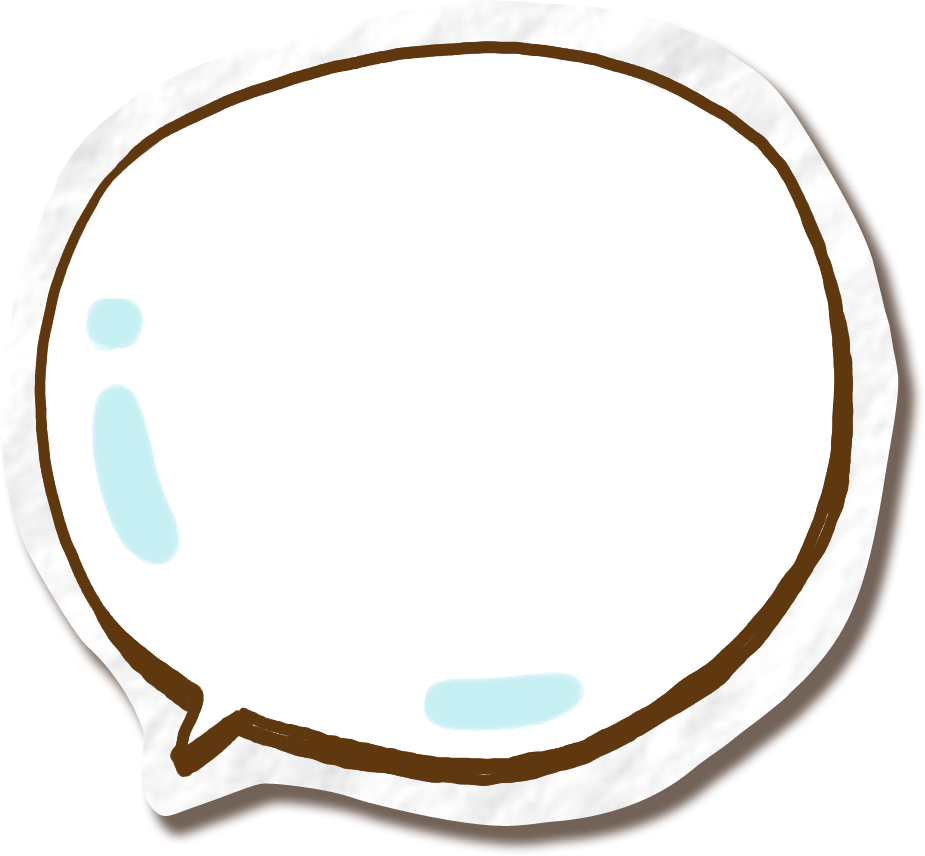 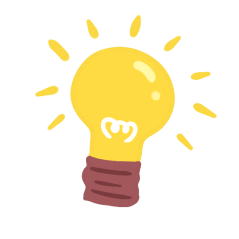 Quả cầu giấy:
Đồ chơi gồm một đế nhỏ hình tròn, trên mặt cắm lông chim hoặc một túm giấy mỏng, dùng để đá chuyền qua chuyền lại cho nhau
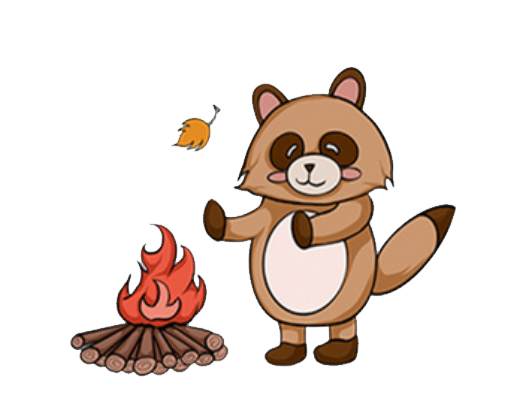 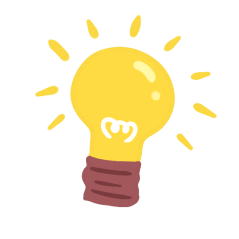 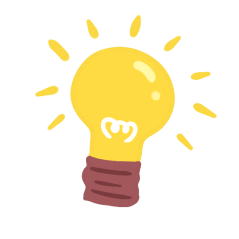 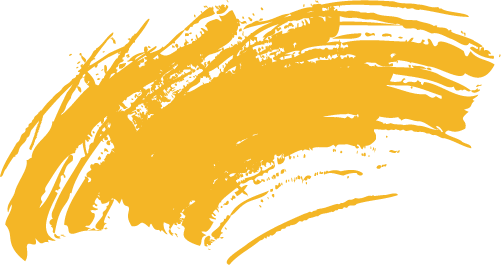 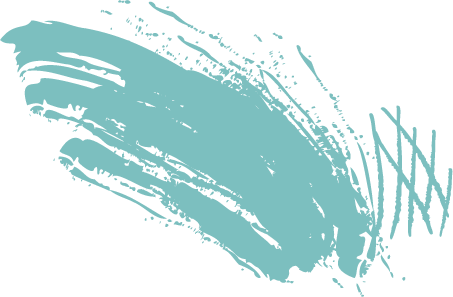 Câu 2: Các bạn học sinh chơi vui và khéo léo như thế nào?
A. Các bạn học sinh vừa chơi đá cầu vừa cười, vừa hát.
B.  Các bạn học sinh vừa chơi đá cầu rất tinh mắt.
C. Các bạn học sinh vừa chơi đá cầu vừa cười, vừa hát. Các bạn nhìn phải tinh mắt, đá thật dẻo chân để cầu bay trên sân và không rơi xuống đất.
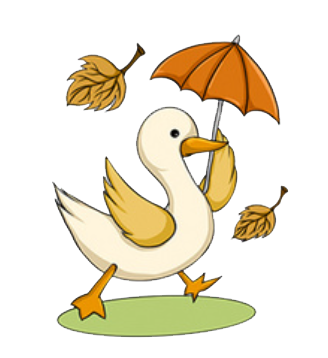 Câu 3: Vì sao nói “Chơi vui học càng vui?”
A. Chơi vui làm hết mệt mỏi, tinh thần thoải mái, tình cảm bạn bè thêm gắn bó, học tập sẽ tốt hơn.
B. Chơi vui làm hết mệt mỏi.
C. Chơi vui giúp học tập tốt hơn.
Trong giờ ra chơi ở trường, các em thường chơi những trò chơi nào?
ĐÁ CẦU
CẦU LÔNG
NHẢY DÂY
CHƠI CỜ VUA
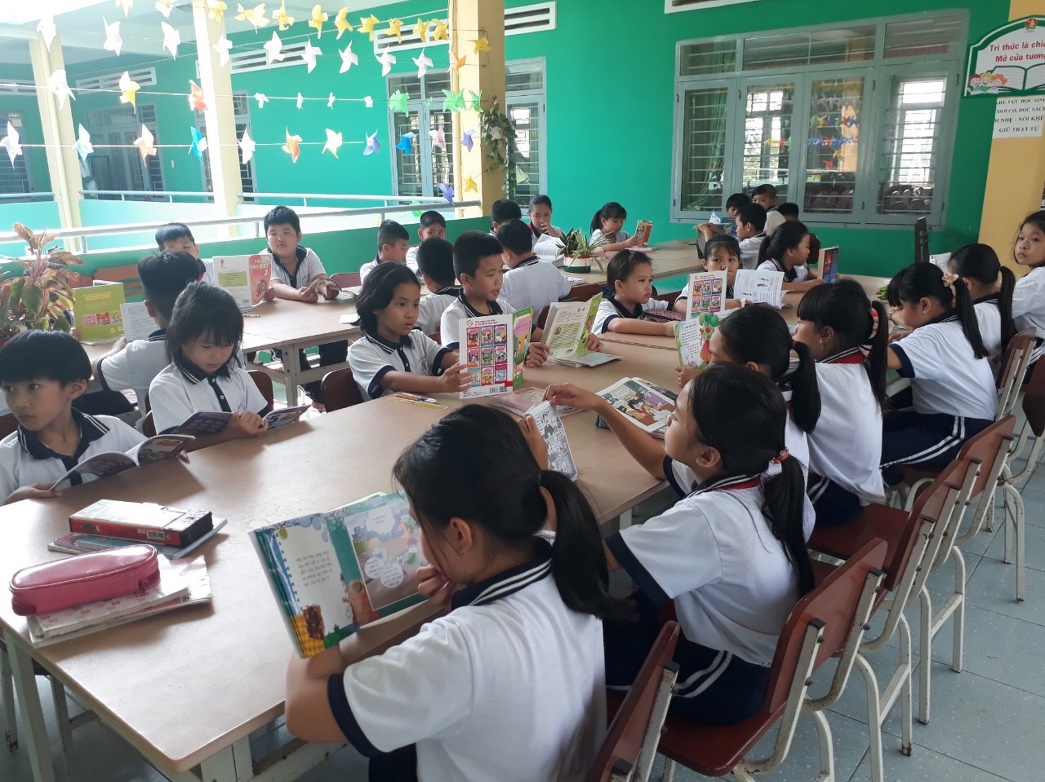 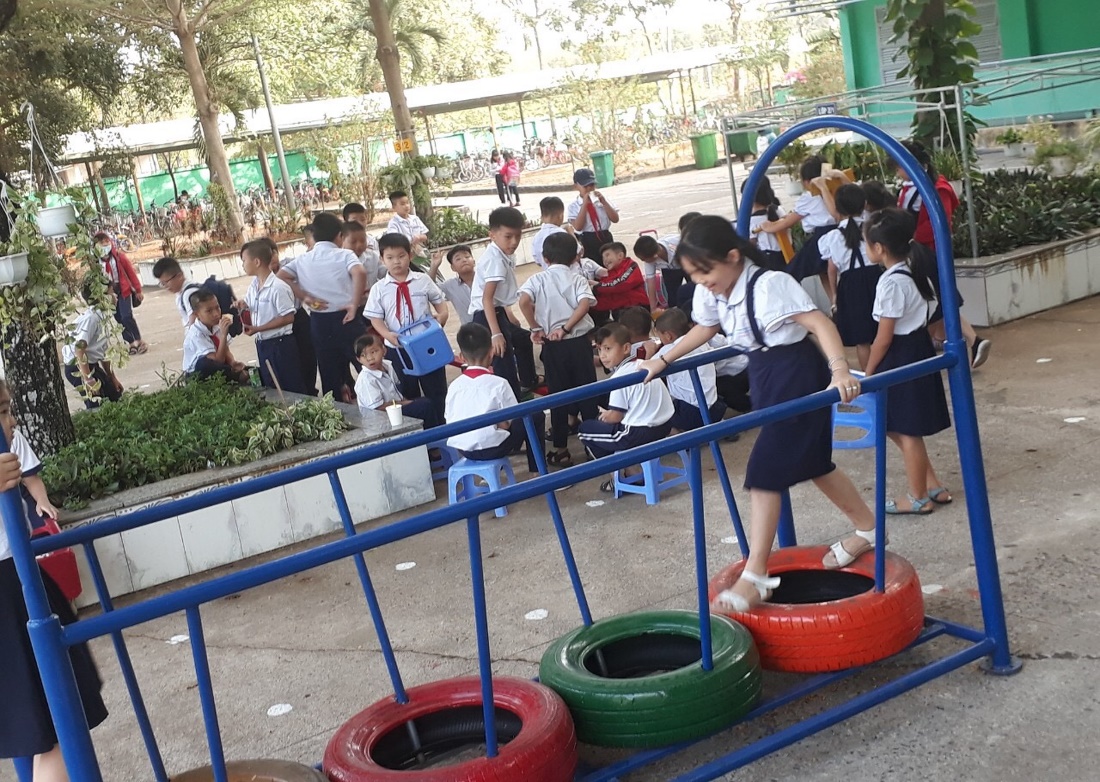 ĐỌC TRUYỆN
ĐI CẦU KHỈ
Nội dung
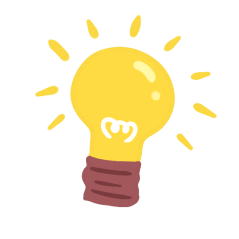 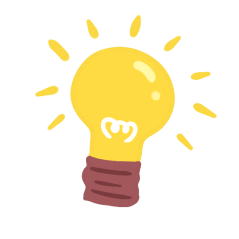 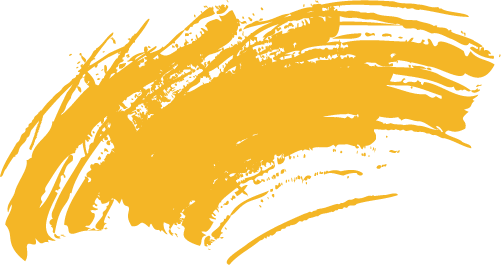 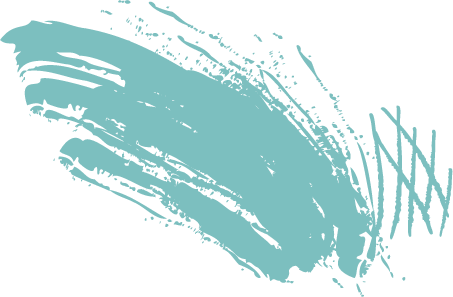 Các bạn học sinh chơi đá cầu thật vui. Trò chơi còn giúp các bạn tinh mắt, dẻo chân, khỏe người. Bài thơ còn khuyên học sinh chăm chơi thể thao, chăm vận động trong giờ ra chơi để có sức khỏe, để vui hơn và học tập tốt hơn.
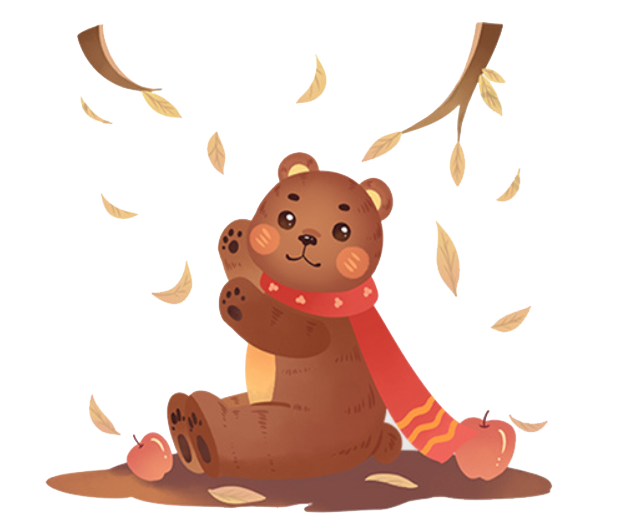 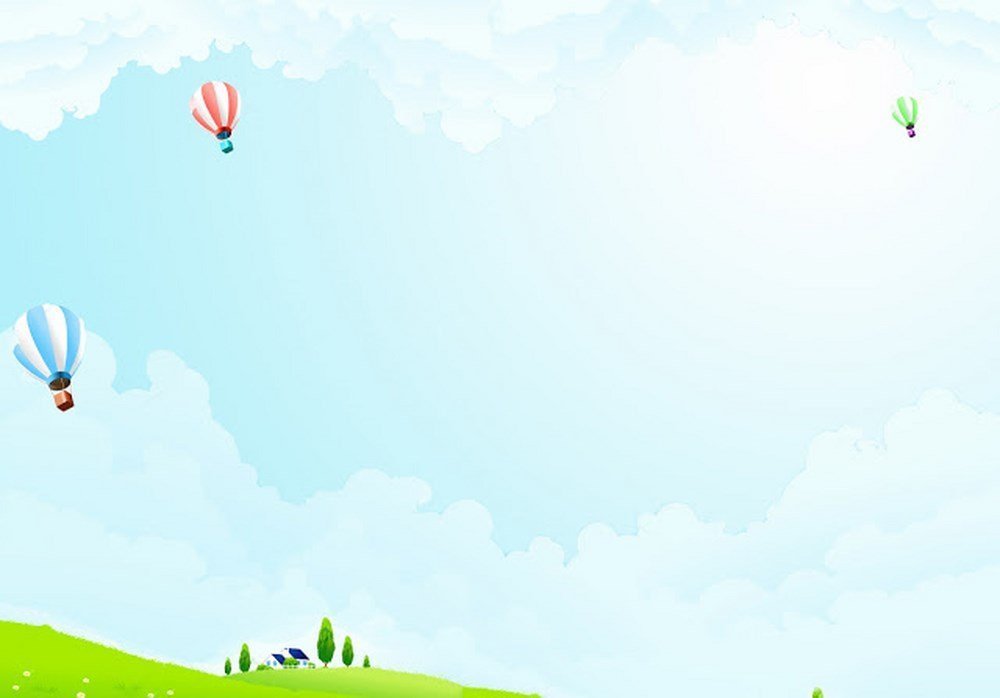 Dặn dò
Học thuộc lòng bài thơ 
 Chuẩn bị bài: Buổi học thể dục trang 89, 90
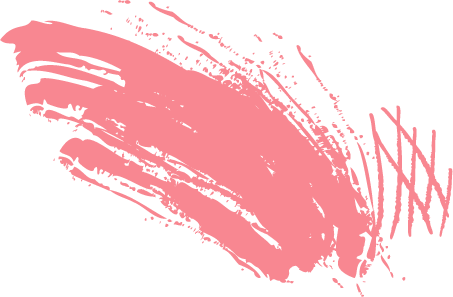 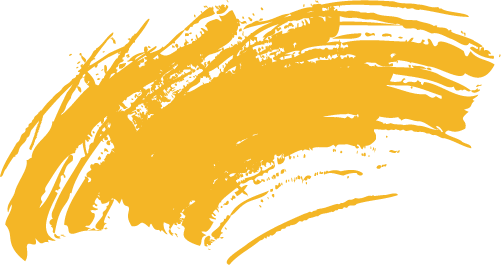 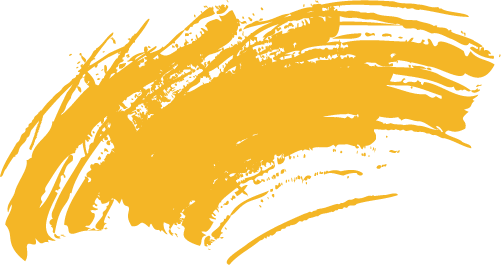 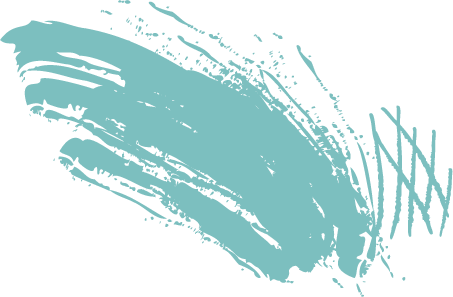 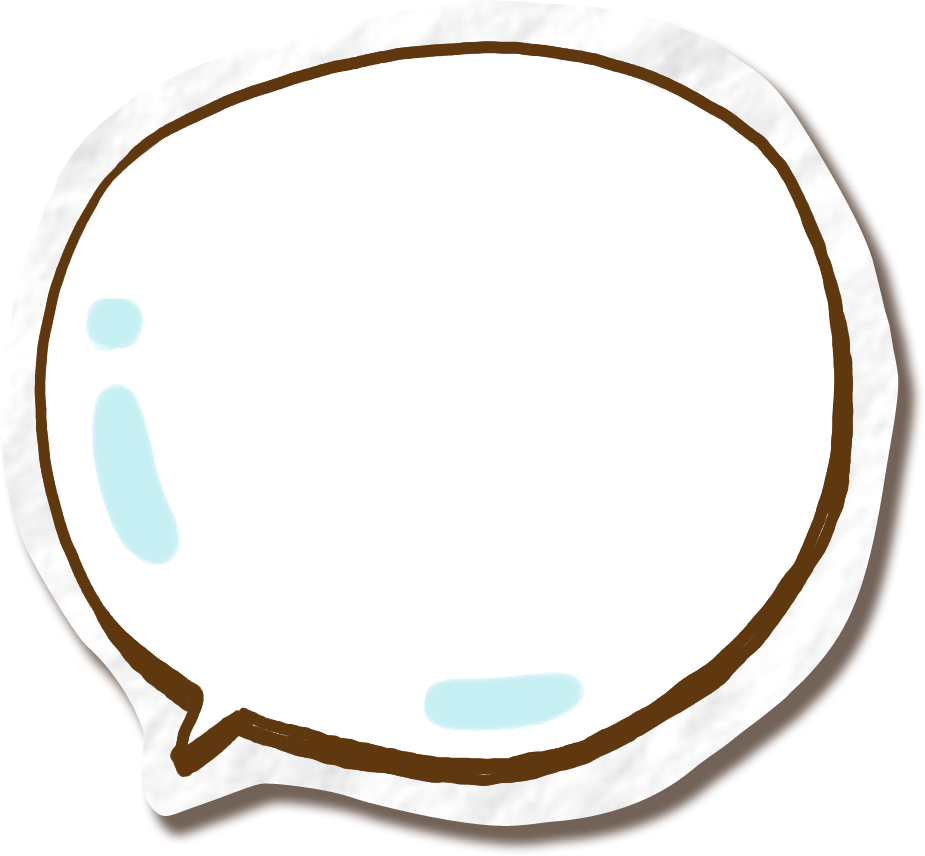 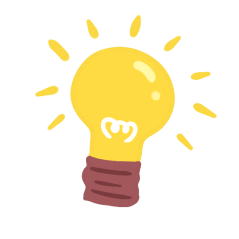 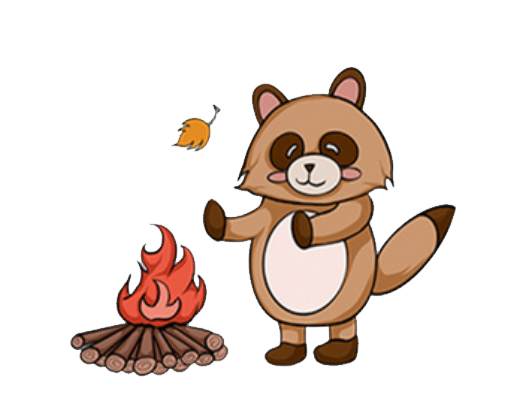 Chúc các bạn luôn chăm ngoan, học giỏi!
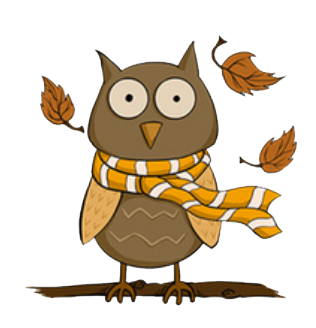